Семейная реликвия
Выполнил ученик  10 класса 
.Лаков Артур МБОУ СОШ №2
П.Первомайский .Оренбургского района .Оренбургской области

Руководитель проекта Ведмицкая Валентина Эвальтовна.
1
Семейная реликвия
.
В каждой семье есть предмет , особо хранимый всеми членами семьи. Он передается из поколение в поколение. Почему же так бережно хранят данный предмет? Возможно ,  потому что с ним связаны какие-то события семьи, памятные даты. Реликвией могут быть совершенно разные вещи: книги, иконы, сувениры, фотографии и многое другое. В моей  семье  реликвией является фотография
2
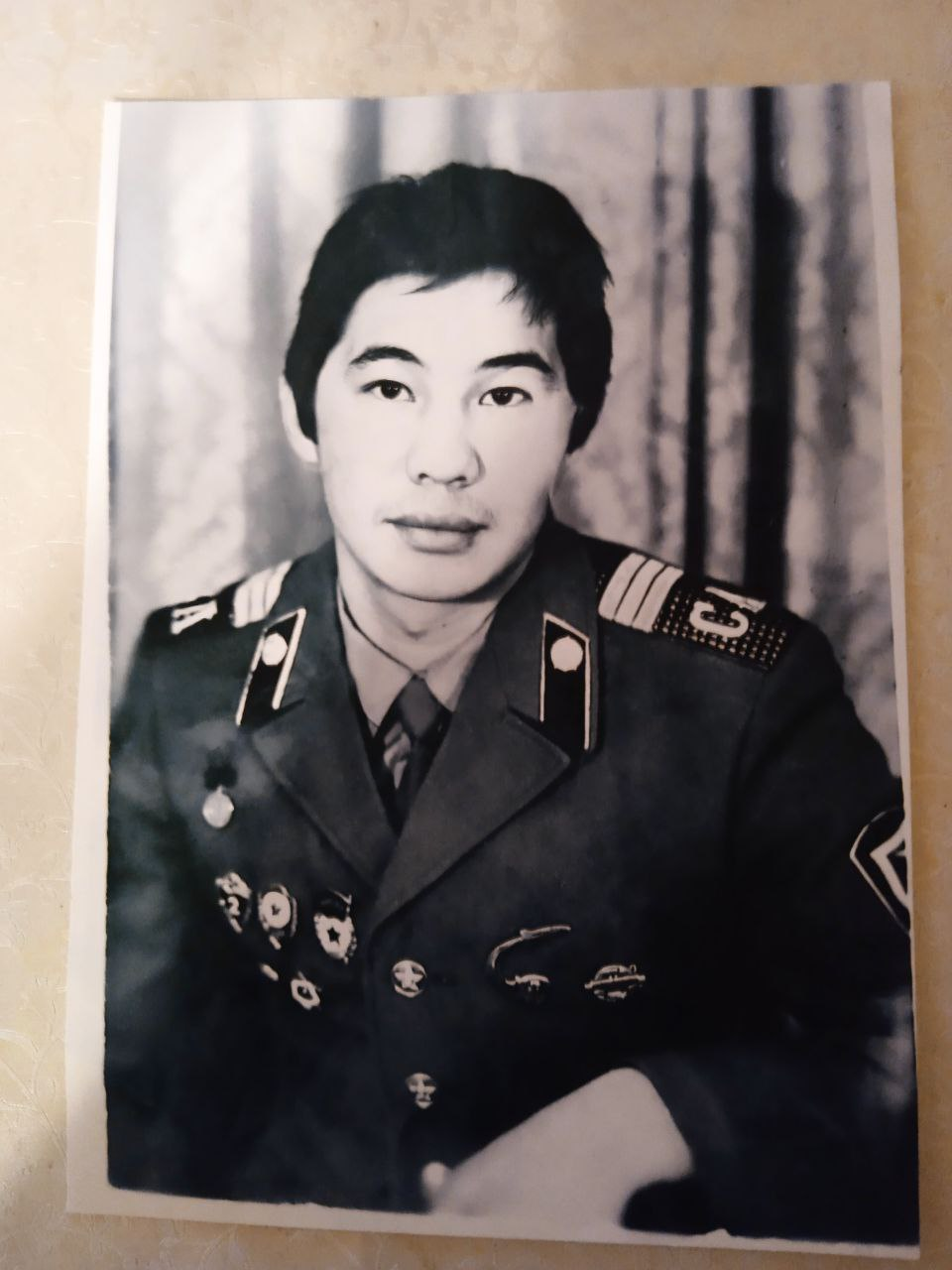 Семейная реликвия
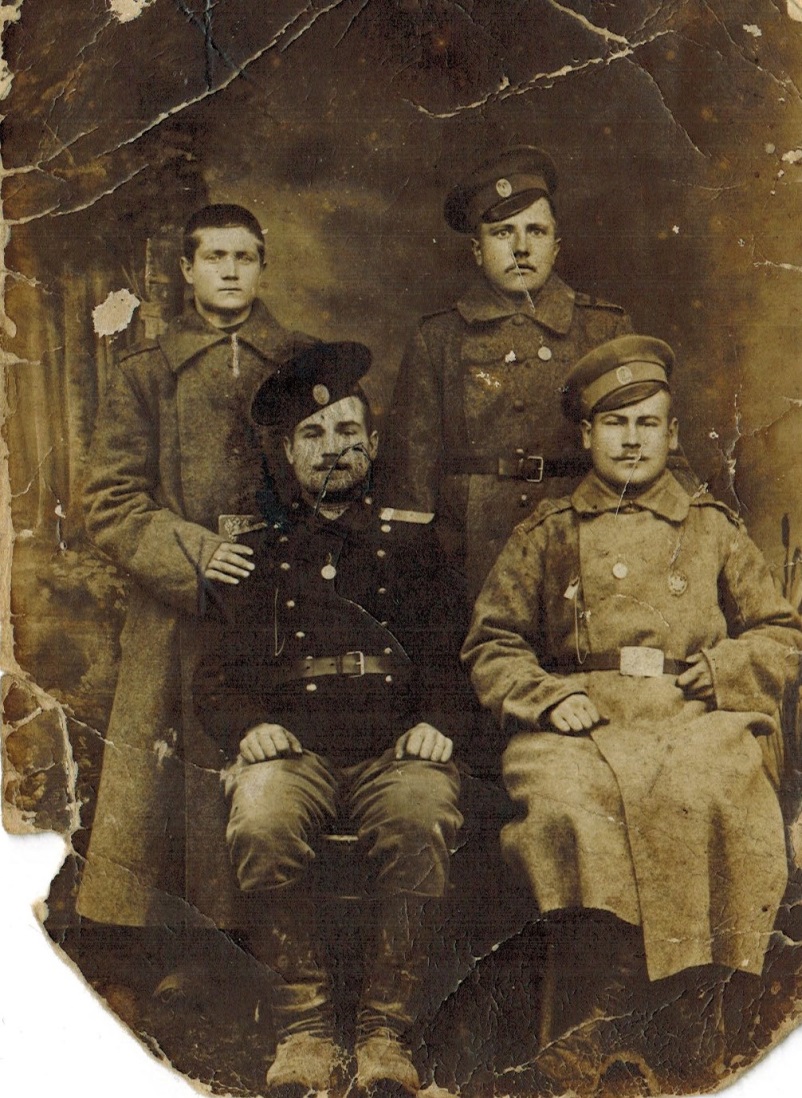 прадедушка- 
Хохлов Иван
 Павлович
Семейная реликвия
.
С фотографии на нас смотрит дедушка , пап мамы  .
Карабалиев Есенгильди Демесинович.
Родился 30.06.1962 год 
Сержант .Химические войска .
Срочную службу отслужил 1981-1983.
ГДР. г .Риза
4
Семейная реликвия
Связь поколений не прервалась, благодаря подвигу наших предков, их мечты и надежды сбылись. У нас мирное небо над головой, и мы живем. В наше непростое время нам обязательно нужно сохранить эту связь и достойно нести память о наших родных и близких
5
Семейная реликвия
Благодарим за внимание.
6